Trabajando a Escala
Para tener impacto real y sostenible frente al Cambio Climatico

FUDESCO Webinario: Respondiendo a Los Desafíos Climáticos: Experiencias de Restauración de Ecosistemas, Agroecología y Transformación Agrícola 
28 de Abril, 2021    Deborah Barry
En Centro América hay 
mucha experiencia!
Experiencias Existosas de trabajo a escala en Centro América (y Mexico) –Paisajes Agricolas , Agroforestales y Forestales
GUATEMALA 
PETEN, 16 Concesiones Comunitarias de la Zona de Usos Multiples / Biosfera Maya         500,000 mz
22 Mancomunidades, muchas en altiplano de Guatemala que juntan cienes de muncipios en accion colectiva – manejo del agua, bosque y cafetales

HONDURAS 
5 Mancomunidades en las alturas (Sur Occidente) de Honduras – Manejo de Agua, Suelos y Café
Municipios LENCAs con manejo agrícola y forestal sostenible
Territorio Garifuna – Costa Norte con manejo de alimentación tradicional y sistemas de salud 

EL SALVADOR 
Mancomunidades y Microregiones -  La Montañona, Los Nonualcos, ACUGOLFO, etc. 
RAICES -  Programa de Restauracion de Paisaje-  Ahuachapan 
Ahuachapan Sur -  Esfuerzo multi actor a escala

MEXICO 
Territorios comunitarios con tenencia colectiva y formas de gobernanza/empresas- manejo forestal e Agricola   -  Cienes de ejemplos en todo el pais y con ecosistemas diversas
Trayectorias y enfoques de desarrollo a escala en CA
Elementos clave desde las experiencias:
La definición de nuevas escalas de intervención, trascendiendo los abordajes tradicionales centrados en fincas individuales
La conjugación simultánea de distintos niveles (técnico,organizativo-operativo y estratégico)
La incorporación de 3 dimensiones que determinan el contexto: biófísica-ecosistémica; socioeconómica y político-institucional
Enfoques de cuencas y gestión de recursos hídricos
Enfoques de desarrollo rural
Enfoques de conservación de bosques y biodiversidad
Comunidades y sus medios de vidaServicios EcosistémicosTerritorios - Paisajes
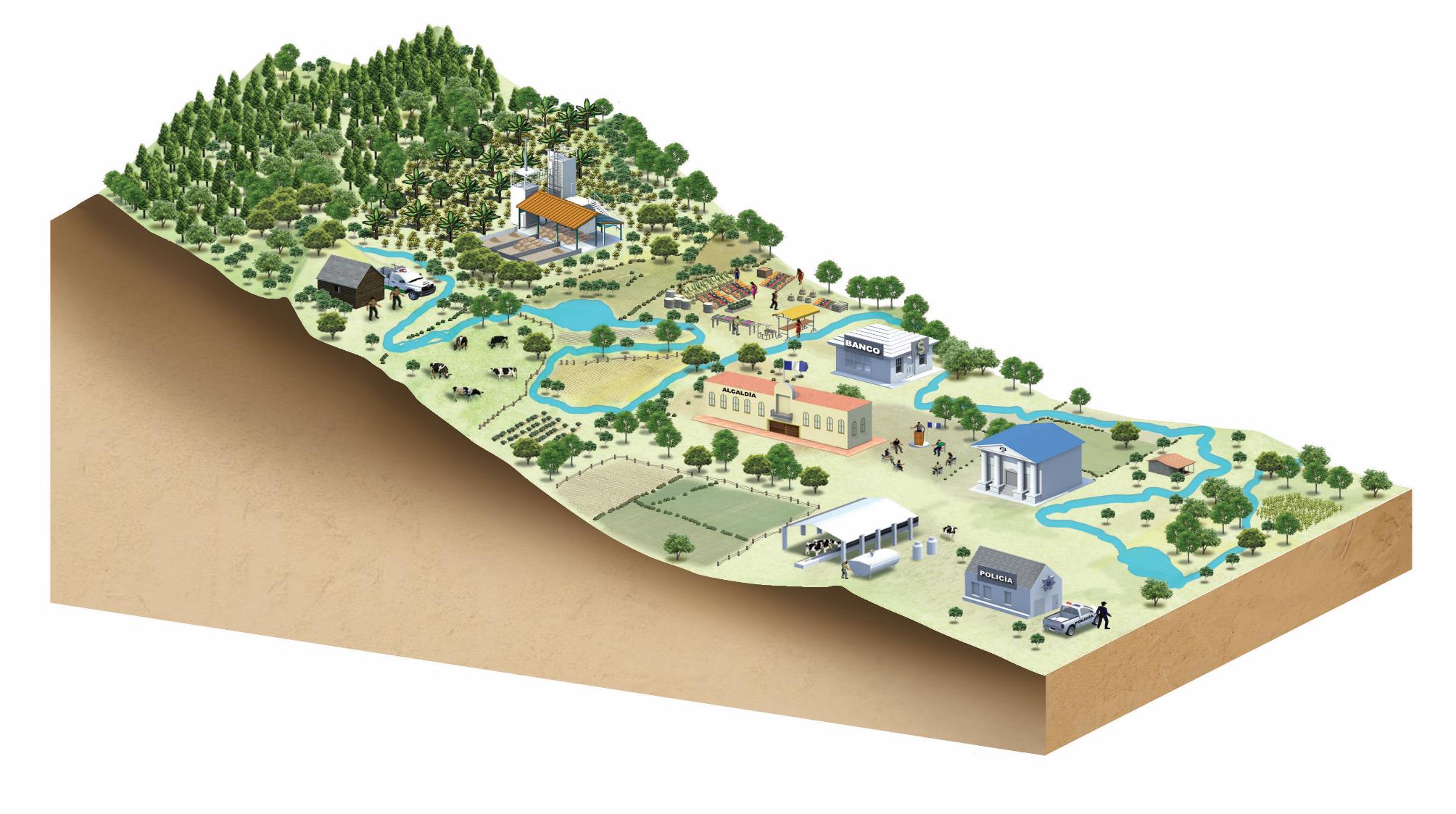 Trabajar a escala require hacerlo en  3 Dimensiones :

        *  Biofisico *  Socio-Económico
            *  Politico-Institucional
Empezar DESDE la Escala -  y apartir de algo exitoso amplificandolo
Multiples tipo de trabajo: Practicas agricolas y de suelos sostenibles, reducción de riesgos y conservación están relacionados.
Protejer y retairar fuentes de H20 y zonas de recarga
1
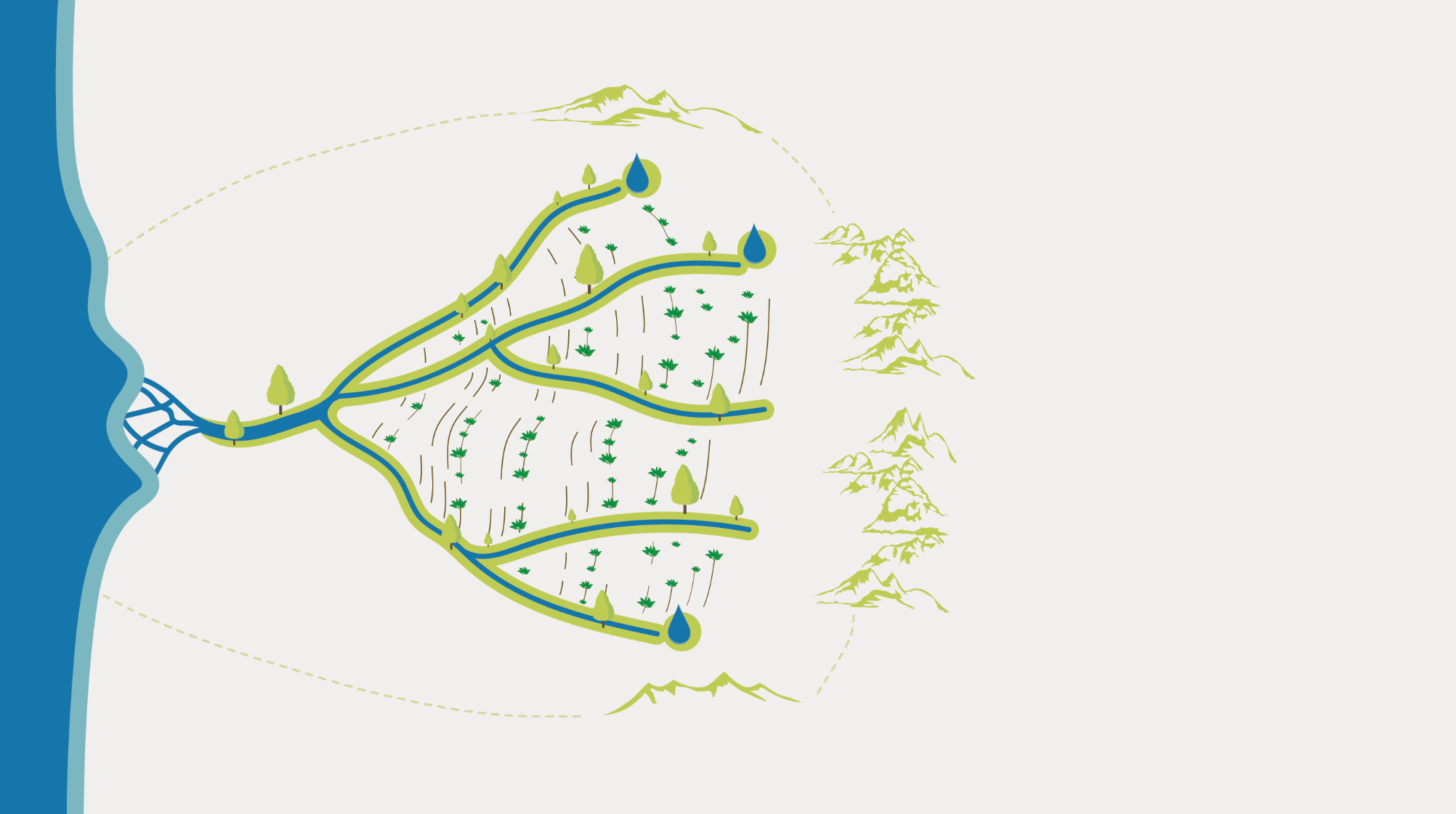 manantiales
Protejer y manejar bosques
2
riachuelos
3
Promover practicas de agricultura sostenible
manglares
oceano
Mantener flujos ecologicos
rios
6
Captura carbono en suelos vegetación permanente
4
Erosion control, reduce risks of landslides on steep slopes
5
Restauracion a Escala (Paisaje) require propuestas viables y dirigidas localmente
Generar participación a escala desde el principio
Poner la capacidad técnico a servicio de los productores y sus comunidades. 
Organizar la negotiación de trade-offs entre las multiples funciones/intereses en el paisaje. 
Formular y canalizar estos resultados como insumos a los programas gubernamentales y de donantes. 
Fortalecer la organizacion local, capacidad de representacion y agricultura basado en el conocimiento reciente.
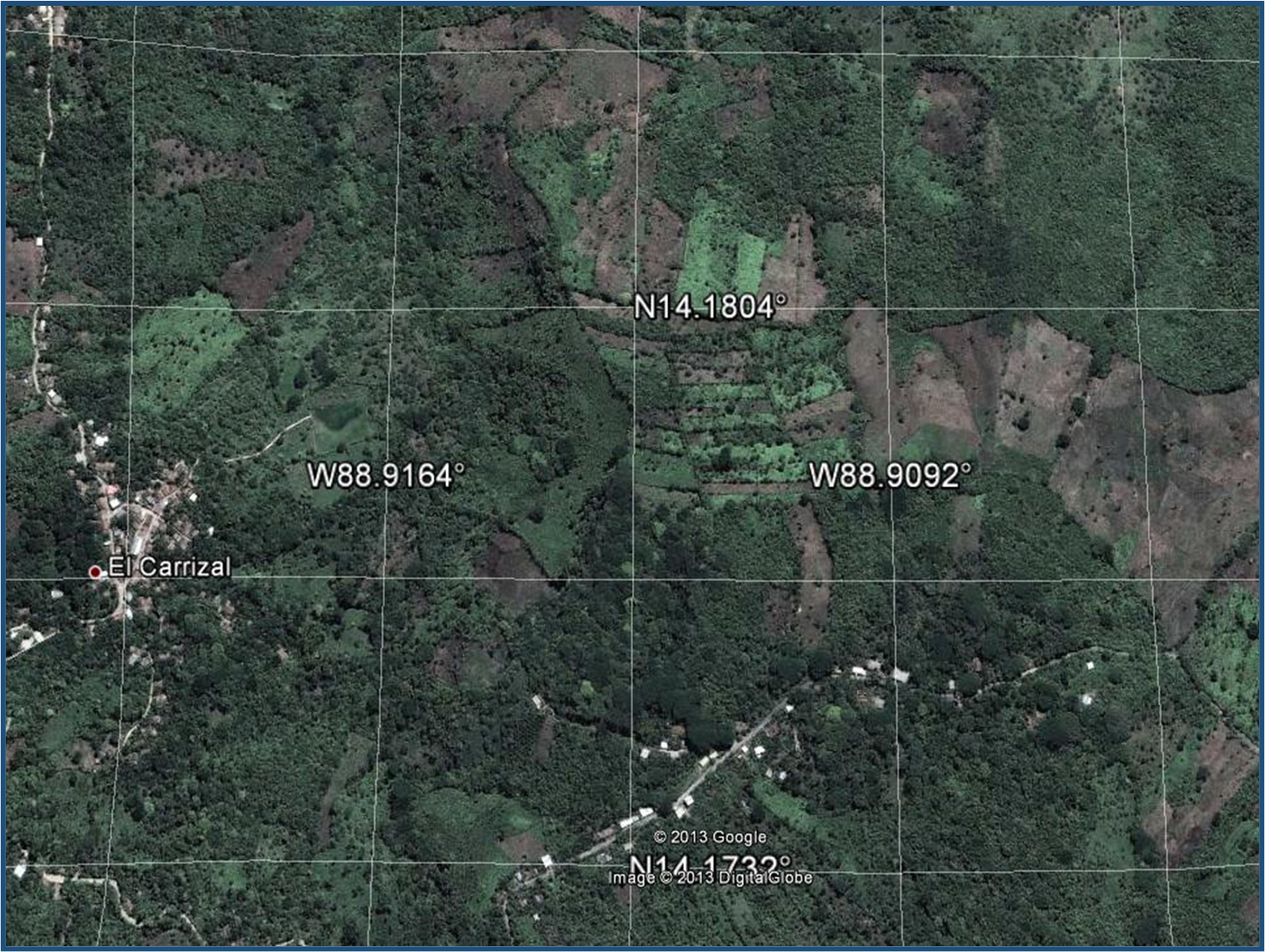 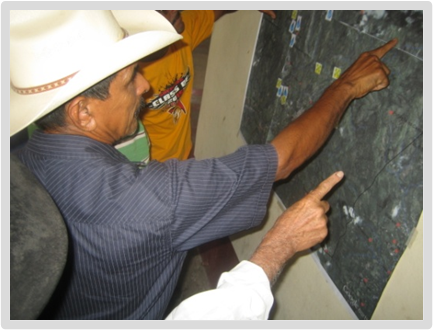 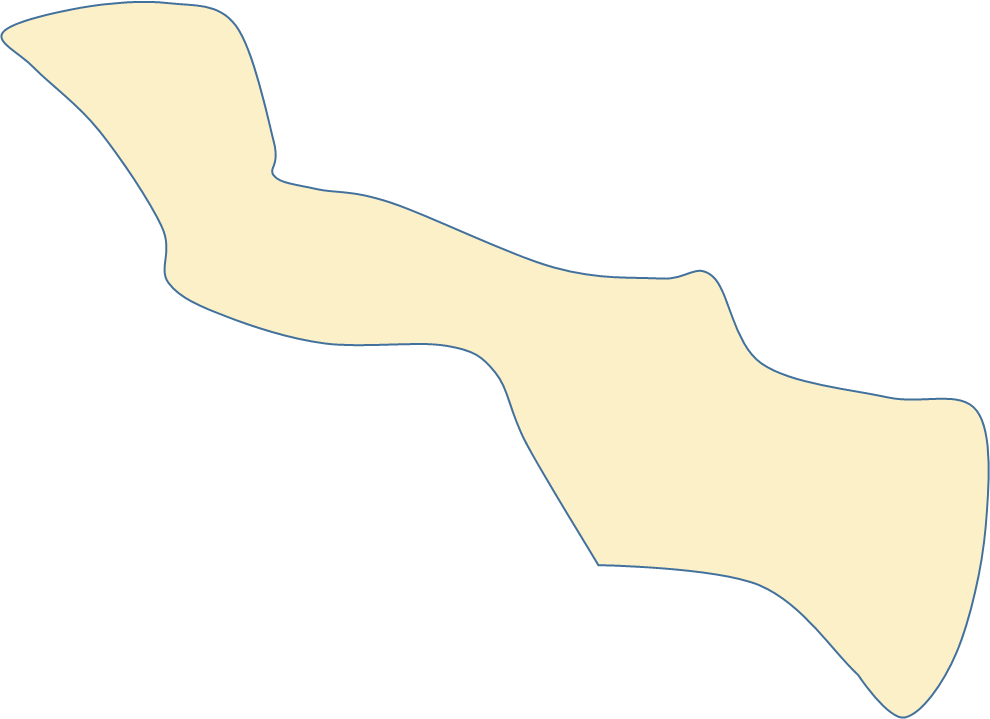 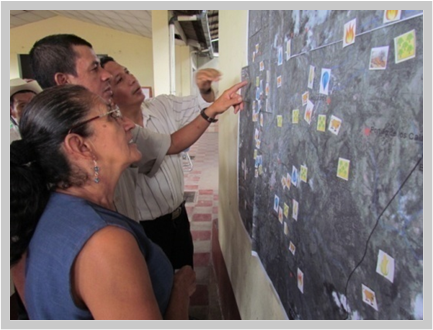 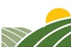 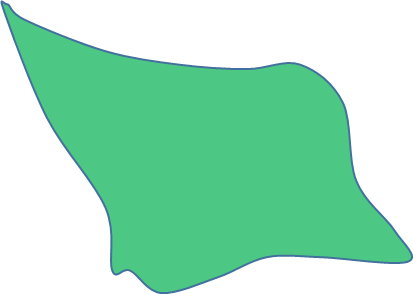 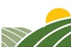 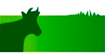 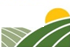 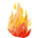 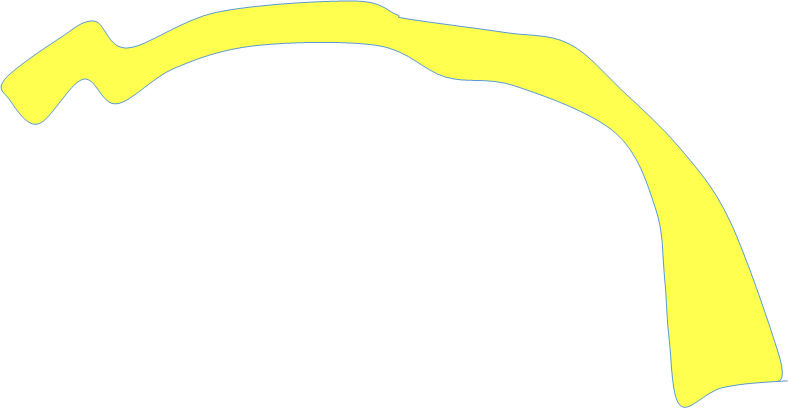 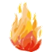 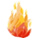 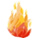 Pasos claves para la promoción de trabajo a escala en Centroamérica
Buscar ‘afincar’ el esfuerzo en las organizaciones permanentes en el territorio. 
Encontrar intereses comunes que sirvan de “entrada”
Promover la lectura de la parcela en su contorno 
Apoyar la construcción de una visión compartida del paisaje/cuenca/etc.
Promover una institucionalidad y sistemas de gobernanza para la gestión a escala – reconociendo lo existente 
Abogar por políticas públicas que apoyen la gestión y la gobernanza a escala de paisaje
Promover y desarrollar nuevos liderazgos coherentes con un abordaje a escala de paisaje
Realizar Reformas technicamente solidos y politicamente factibles
[Speaker Notes: What we are looking for is to have IMPACT, at SCALE, that is SUSTAINABLE and FEASIBLE to achieve.   Impact is the change in incentives (structure) and behavior of individuals and organizations. Scale =     Sustainability= reform will survive without donor support.]
¿Una contribución basado en el estudio de lo probado.
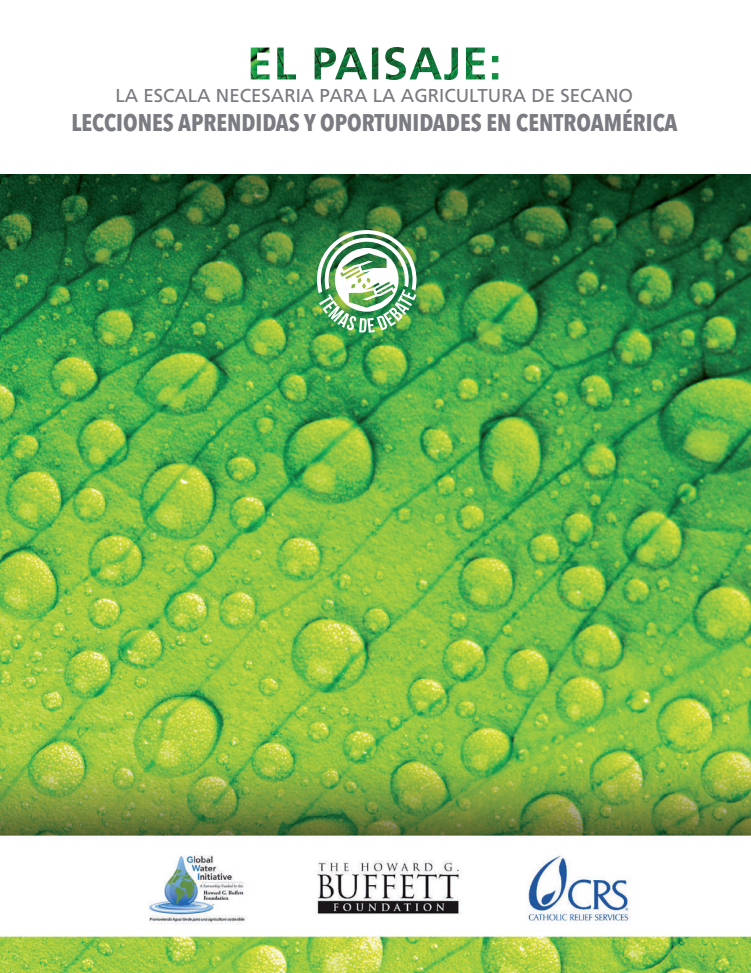 Las Experiencias, los abordajes y los éxitos y fracasos en Centroamérica.

Veanlo!!!!!